Grado
2do
Pre-Evaluación Trimestre 2
Instrucciones del maestro
Pasos secuenciales hacia el dominio del Estándar
Lectura
12 Preguntas de selección múltiple 
  1 Respuesta construida
Investigación
  3 Respuesta construida 
Escritura
  1 Composición completa (Tarea de Rendimiento)
  1 Escrito breve
  1 Escribir para revisar 
Escritura con lenguaje integrado
  1 Lenguaje/Vocabulario
  1 Editar/Clarificar
1
Tarea de rendimiento al nivel de grado
2do
Trimestre 2 
Pre-evaluación
Nota:  Pueden haber más estándares por objetivo.  Sólo se listaron los estándares evaluados.
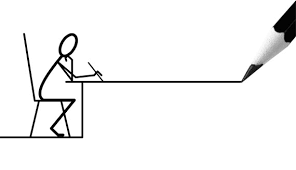 Las actividades para la tarea de rendimiento en las clases de K − 6 fueron escritas por :                                                                                                                                                                                                                                                                                                                                                                                                                                                                                                                                                                                                                                                                                                                                                                                                                                                                                                                                                                                                                                                                                                                                                                                                                                                                                                                                                                                                                                                                                                                                                                                                                                                                                                                                                                                                                                                                                                                                                                                                                                                                                                                                                                                                                                                                                                                                                                                                                                                                                                                                                                                                                                                                                                                                                                                                                                                                                                                                                                                                                                                                                                                                              Jamie Lentz, Gina McLain, Hayley Heider, Anna Wooley, Gretchen Erlandsen, Deborah Deplanche, Connie Briceno, Judy Ramer, Carrie Ellis, Sandra Maines, Renae Iversen, Anne Berg, Aliceson Brandt and Ko Kagawa.
3
Trasfondo

Esta es una pre-evaluación para medir la tarea de escribir un artículo informativo. Las composiciones completas son siempre parte de una tarea de rendimiento. Una tarea de rendimiento completa tendría: 

Parte 1
Una actividad para toda la clase (30 minutos)
(35 minutos – trabajo independiente)
Pasajes o cualquier otra fuente de lectura 
3 preguntas de investigación 
Podrían haber otras preguntas de respuestas construidas.
Parte 2
Una composición informativa (70 minutos)

Los estudiantes deben tener acceso a recursos para revisar la ortografía, pero no para revisar la gramática. Los estudiantes pueden hacer referencia a sus pasajes, notas, las 3 preguntas de investigación y cualquier otra pregunta de respuesta construida, tantas veces como lo deseen. 

Instrucciones
30 minutos
Es posible que desee tener una actividad de 30 minutos para toda la clase. El propósito de una actividad PT (Performance Task - Tarea de Rendimiento) es asegurar que todos los estudiantes estén familiarizados con los conceptos del tema, y que conocen y entienden los términos clave (vocabulario) que están en el nivel más alto de su nivel de grado (palabras que normalmente no saben o que no son familiares dentro de su trasfondo o cultura). ¡La actividad en el salón NO pre-enseña ningún contenido a ser evaluado!
35 minutos
Los estudiantes leen los pasajes independientemente.  Si tiene estudiantes que no pueden leer los pasajes, usted puede leerlos para ellos, pero por favor tome nota de los acomodos.  Recuerde a los estudiantes tomar notas mientras leen.  Durante la evaluación real de SBAC, a los estudiantes se les permite conservar sus notas como una referencia.  
Los estudiantes contestan las 3 preguntas de investigación o cualquier otra pregunta de respuesta construida.  Los estudiantes deben hacer referencia a estas respuestas cuando estén escribiendo su artículo informativo.
15 minutos de receso
70 minutos
4.     Los estudiantes escriben una composición completa (pieza informativa).

Calificación
Se provee una rúbrica informativa.  Los estudiantes reciben 3 puntajes:

Organización y propósito
Evidencia y elaboración
Convenciones
4
Ordenar en la Imprenta de HSD…
http://www.hsd.k12.or.us/Departments/PrintShop/WebSubmissionForms.aspx
Instrucciones
Las Evaluaciones de HSD para las escuelas primarias no ofrecen un guion para el maestro, ni son por tiempo. Son una herramienta para tomar decisiones informadas relacionadas con la instrucción. La intención de estas evaluaciones no es que los estudiantes "adivinen y verifiquen" las respuestas sólo para terminar una evaluación. 
Todos los estudiantes deben progresar hacia tomar las evaluaciones independientemente, pero muchos necesitarán estrategias que los ayude a desarrollar académicamente. Si los estudiantes no están leyendo al nivel de grado y no pueden leer el texto, por favor, lea los cuentos a los estudiantes y haga las preguntas. Permita a los estudiantes leer las partes del texto que puedan. Favor de tomar en cuenta el nivel de diferenciación que un estudiante necesita.
Acerca de esta evaluación

Esta evaluación incluye:  Respuestas de selección múltiple, Respuesta construida y una Tarea de rendimiento.
About this Assessment

This assessment includes:  Selected-Response, Constructed-Response, and a Performance Task.
No hay preguntas/elementos de tecnología (TE). Nota:  Se recomienda enfáticamente que los estudiantes tengan experiencia con los siguientes tipos de tareas, en varios lugares de práctica educativa en línea (internet), ya que éstas no  están en las evaluaciones de primaria de HSD: reordenar texto, seleccionar y cambiar texto, seleccionar texto, seleccionar de un menú desplegable (drop-down).
5
Relaciones entre las plantas y los animales 
Tarea de rendimiento: Actividad de la clase

Esta pre-actividad para la clase sigue el diseño general de elementos contextuales, recursos, objetivos de aprendizaje, términos clave y propósito del Consorcio de Evaluciones Smarter Balanced (SBAC). [http://oaksportal.org/resources/]
La actividad fue escrita por Gretchen Erlandsen y Anna Wooley.

La actividad en el salón de clase introduce a los estudiantes al contexto de una tarea de rendimiento, para que no estén en desventaja al demostrar las destrezas que la tarea intenta evaluar. 

Los elementos contextuales incluyen:

Un entendimiento del escenario/ambiente o de la situación en la que se sitúa la tarea. 
2.    Conceptos potencialmente desconocidos que están asociados al escenario/ambiente.
3.    Términos clave o vocabulario que los estudiantes necesitarán entender con el fin de participar de manera significativa y completar la tarea de rendimiento.

Con la actividad en el salón de clase también se pretende generar el interés de los estudiantes  hacia una mayor exploración de la idea clave (las ideas claves). La actividad debe ser fácil de implementar con instrucciones claras. 

Por favor, lea toda la actividad antes de comenzarla con los estudiantes,  para asegurar que se complete con antelación cualquier preparación en el salón. A lo largo de la actividad, se permite pausar y preguntar a los estudiantes si tienen preguntas.

Recursos necesarios:
Video del ciclo de vida de la cereza : https://www.youtube.com/watch?v=Q80pcN0lp8s
Cartel del ciclo de vida preparado para la lección
Marcadores

Metas de aprendizaje:
Los estudiantes entenderán que las plantas y los animales pueden tener una relación simbiótica.
Los estudiantes entenderán que las plantas son diferentes a través de las diferentes estaciones. 

Los estudiantes entenderán los términos clave:
Nota: Las definiciones que se proporcionan aquí son para la conveniencia de los facilitadores. Se espera que los estudiantes entiendan estos términos clave en el contexto de la tarea, no que se memoricen las definiciones.

Ciclos (ciclos de vida de las plantas y los animales, estaciones)
Preparándose para los cambios (adaptaciones, almacenar comida o agua, le crece un pelaje espeso/ pierde el pelaje)

Objetivo: La meta del facilitador es proporcionar a los estudiantes una mejor comprensión de varios ciclos (estaciones, ciclo de vida de las plantas/animales), y de cómo los animales se preparan para las diferentes estaciones, específicamente para el invierno. 

*Los facilitadores pueden decidir si quieren mostrar materiales complementarios utilizando un proyector o un computador / Smartboard, o si quieren hacer copias y entregarlas a los estudiantes.
6
Rev. Control:  07/01/2015 – OSP and  S. Richmond
Relación entre plantas y animales continuación…

Tú fuiste de excursión al parque. Tu maestro te ha pedido que escribas un artículo describiendo cómo se ven las plantas en las diferentes etapas de su ciclo de vida. La Ilustración del ciclo de vida de la planta te puede ayudar. Explica cómo las diferentes etapas del ciclo de vida de la planta afectan la capacidad de una ardilla para recolectar alimentos.

El facilitador dice: −Hoy vamos a prepararnos para la Tarea de rendimiento sobre las plantas y los animales. Vamos a hablar de cómo las plantas cambian a medida que crecen. Luego, hablaremos del por qué esto es importante para los animales. Voltéense hacia un compañero y hablen sobre cómo las plantas cambian a medida que crecen.


Pregunta de discusión:
“¿Qué sabes acerca de cómo las plantas cambian a medida que crecen?”

Posibles respuestas de los estudiantes (espontáneas)
Las plantas empiezan pequeñas y se hacen grandes.
Las plantas crecen de las semillas.
Algunas plantas crecen hasta ser árboles grandes.

[Dé dos minutos a los estudiantes para que hablen con sus compañeros.]

El facilitador dice: −Estudiantes, por favor ayúdenme a hacer una gráfica del ciclo de vida de un árbol.

[El facilitador solicitará respuestas de los estudiantes para escribir las etapas de desarrollo de un árbol (semilla, brote, árbol joven, árbol adulto)]

El facilitador dice: −Voltéense hacia un compañero y hablen sobre el porqué las plantas son importantes para los animales.

Pregunta de discusión:
“¿Qué sabes sobre el porqué las plantas son importantes para los animales?”

Posibles respuestas de los  estudiantes (espontáneas)
Los animales comen plantas.
Los animales necesitan las plantas para esconderse.
Los animales necesitan las plantas para alimentarse.

El facilitador dice: −Ahora vamos a ver un video corto sobre las plantas y los animales.”
https://www.youtube.com/watch?v=Q80pcN0lp8s
7
Rev. Control:  07/01/2015 – OSP and  S. Richmond
Relación entre plantas y animales continuación…

Durante este video, el facilitador hará una pausa en las secciones que incluyen texto.  Ellos deben crear un cartel del ciclo del cerezo (árbol de las cerezas) con dibujos del árbol, e incluir descripciones/anotaciones de las etapas en el desarrollo del cerezo en la primavera y el verano. Cuando haya un texto en el video, el maestro debe añadir al cartel las anotaciones (labels) correspondientes para la primavera (flores,  las abejas vienen a polinizar), y para el verano (las cerezas maduran, las cerezas son recogidas por las personas y los animales). El video solo informa sobre la primavera y el verano, por lo tanto, la discusión continuará luego en la lección guiando a los estudiantes a completar el ciclo para el otoño y el invierno.

El facilitador dice: −¿Notaron que este es otro ciclo para los árboles adultos?  El ciclo pasa por diferentes etapas dependiendo de la estación.

[El facilitador continuará entonces guiando a los estudiantes a identificar por escrito las diferentes partes del ciclo de vida de un árbol a través de las estaciones del año, ayudando a los estudiantes a inferir lo que ocurre en el otoño y el invierno.]

El facilitador dice : −¿Qué sabemos acerca de los cambios que ocurren en los árboles durante el otoño? 

[Voltéense, hablen y compartan sus respuestas.]

Posibles respuestas de los  estudiantes (espontánea)
Las hojas cambian de color. 
Las hojas caen de los árboles.
Toda la fruta se ha ido.

[El facilitador añade la imagen del otoño al ciclo, y anota en esta sección las respuestas de los estudiantes.]

El facilitador dice: −¿Qué sabemos acerca de los cambios que ocurren en los árboles durante el invierno?

[Voltéense, hablen y compartan sus respuestas.]

Posibles respuestas de los estudiantes (espontánea)
No hay hojas o frutas en los árboles.
Hace demasiado frío para que las hojas sobrevivan.
El árbol es solamente un tronco con ramas.

[El facilitador añade la imagen del invierno al ciclo, y anota en esta sección las respuestas de los estudiantes.]

Pregunta de discusión del video:
 "¿Qué notaron sobre la relación entre la flor del cerezo y la abeja?”

Posibles respuestas de los  estudiantes (espontánea)
La abeja se comió el polen.
El árbol le dio comida a la abeja.
La abeja se movió de un árbol a otro árbol.
8
Rev. Control:  07/01/2015 – OSP and  S. Richmond
[Speaker Notes: -- add pictures of cherry tree throughout the season
-- add example of poster]
Relación entre plantas y animales continuación…

El facilitador dice:  
−Recuerden que las abejas son  polinizadoras. Esto significa que mueven el polen de un árbol a otro mientras comen, ayudando a crear nuevas flores.

Pregunta de discusión:
¿Qué pasaría con las abejas si la planta fuera nada más que un brote, o una planta bebé que no tiene  frutas o semillas todavía?

Posibles respuestas de los  estudiantes:
El animal muere.
Ellos encuentran comida en otro lado.
Ellos migran.
Ellos deciden adaptarse y comer una parte diferente de la cadena alimenticia.

El facilitador dice:  −En su Tarea de rendimiento, aprenderán más acerca de las relaciones entre las plantas y los animales. El trabajo en grupo que hicieron hoy debe ayudarles  a prepararse para la investigación y el escrito que van a hacer en la tarea de rendimiento.

Nota: El facilitador debe recoger las notas de los estudiantes de esta actividad.
9
Rev. Control:  07/01/2015 – OSP and  S. Richmond
Materiales complementarios
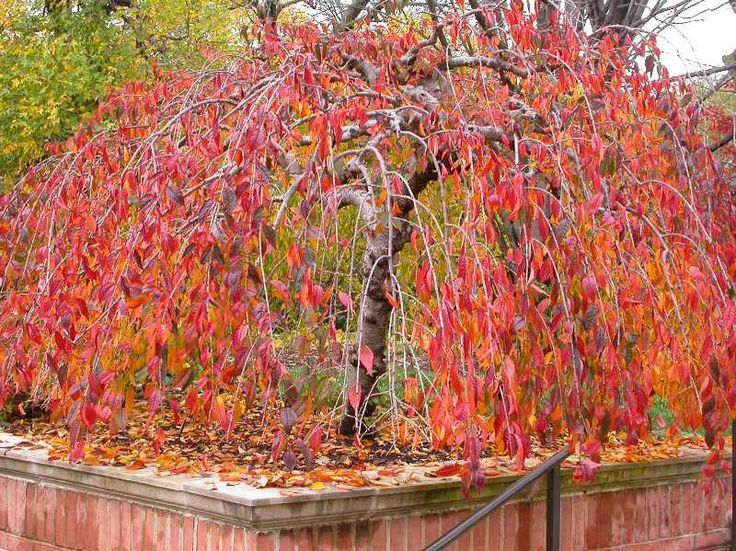 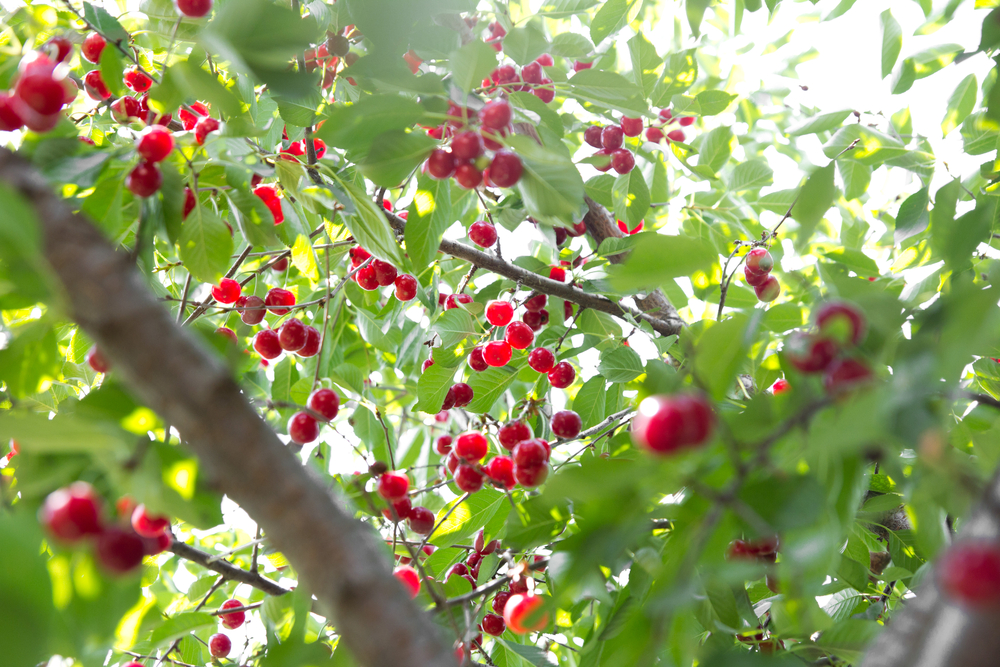 otoño
verano
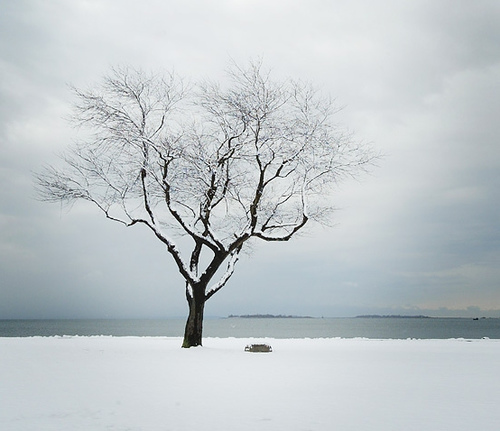 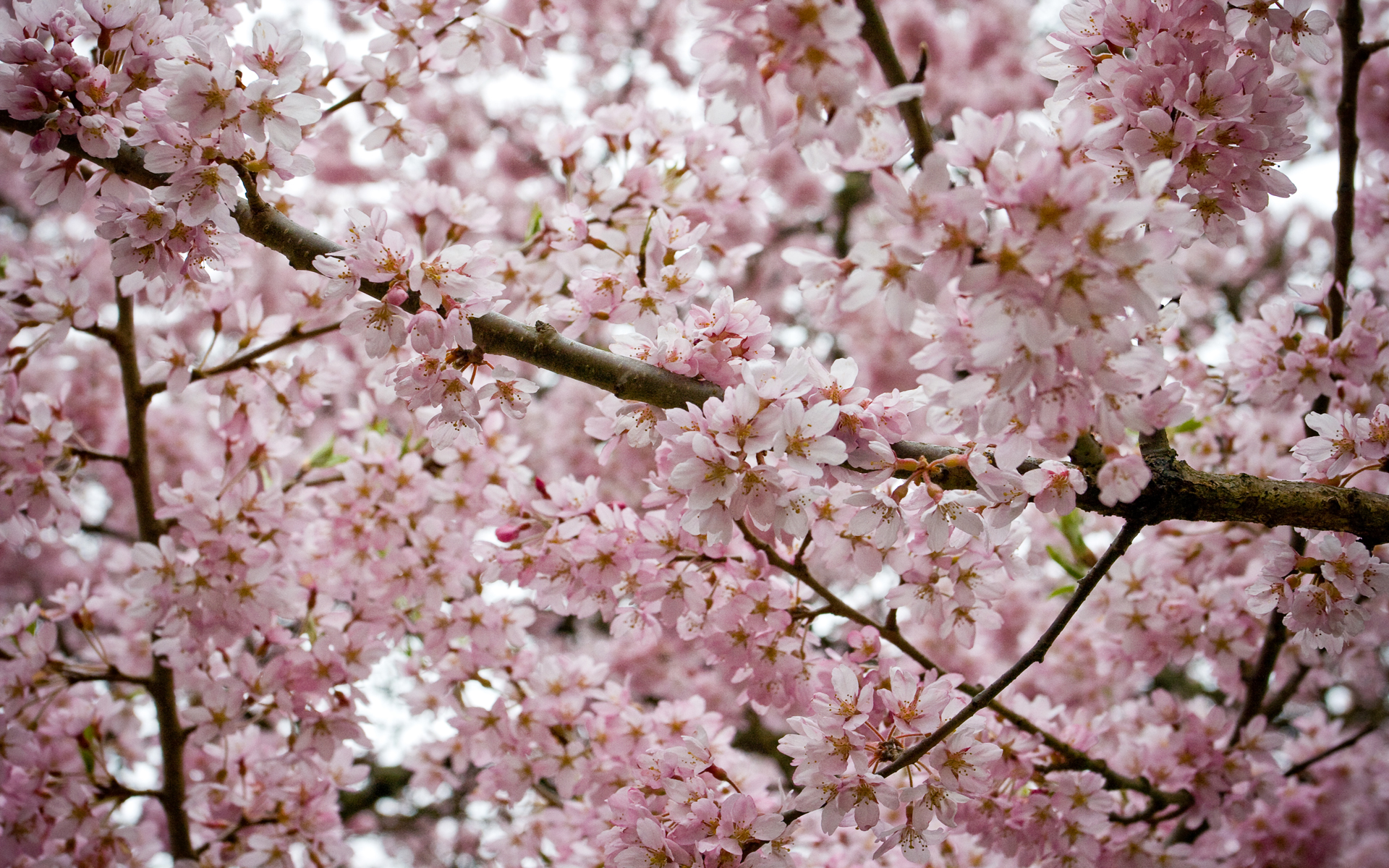 invierno
primavera
10
Materiales complementarios
Video:  Bee and Cherry Blossom
https://www.youtube.com/watch?v=Q80pcN0lp8s
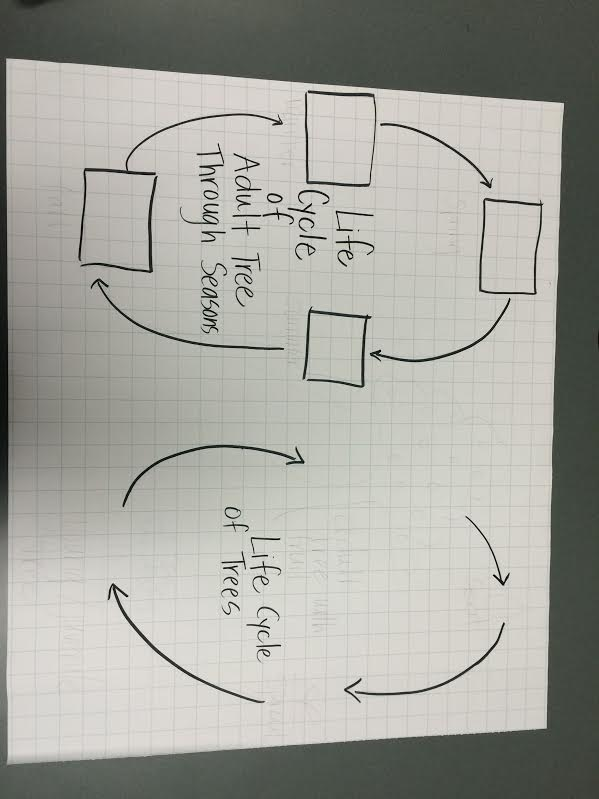 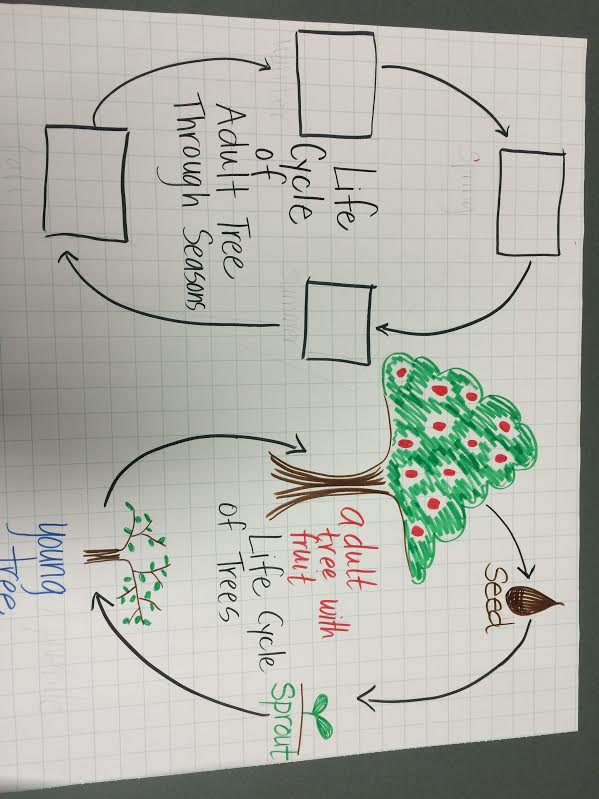 Cartel preparado para la lección
Cartel después de haber hecho el ciclo de vida, con los estudiantes
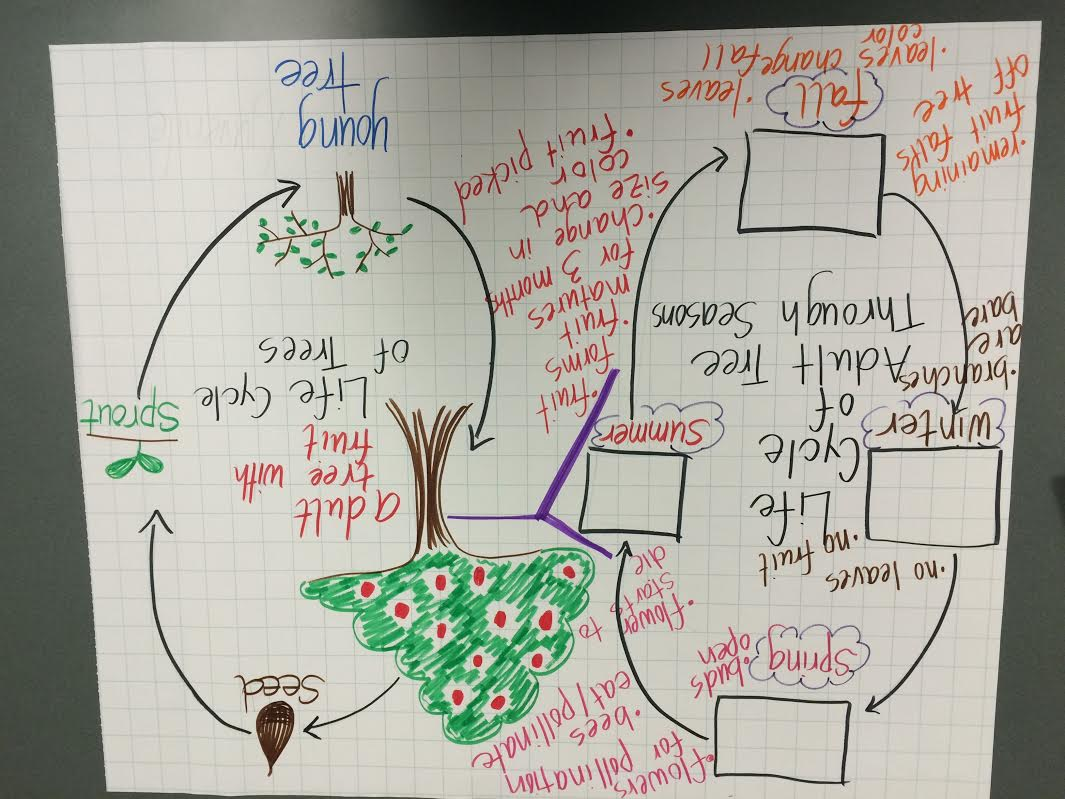 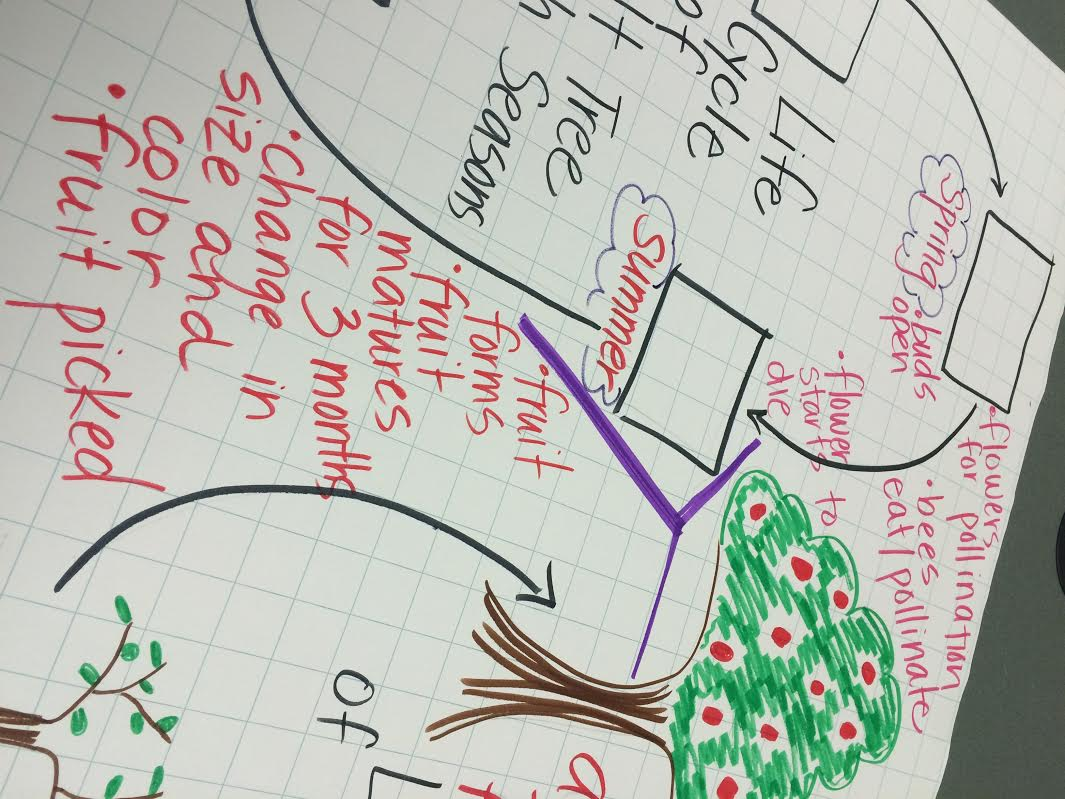 Cartel con la sección del árbol de cerezo florecido (cherry blossom) en  primavera/verano, completada después del video
Cartel completado después de las inferencias del otoño e invierno…los cuadros en blanco es dónde irían los dibujos de los árboles a través de las estaciones
11
[Speaker Notes: Use the above image to inform how to create the charts used in this activity.]
Maestros:  Esta es una hoja para tomar notas que los estudiantes pueden utilizar cuando estén investigando un tema.
1
Instruya a los estudiantes a leer un texto de múltiples párrafos.

Pregunte: − ¿De qué trata este texto mayormente? Explique que este es el tema principal del texto.  Pida a los estudiantes que compartan cómo ellos saben de qué trata el texto mayormente. 
 
Pida a los estudiantes que escriban el tema principal del texto.
Nota:  el tema se refiere a todo el texto resumido en una palabra o frase.
Explique: − Un enfoque específico es lo que el párrafo está diciendo sobre el tema.  Los detalles clave nos ayudan a encontrar el enfoque específico de los párrafos.  

Ejemplo:  Si el tema principal es PERROS,
algunos detalles clave de un párrafo podrían ser…

al perro le gusta jugar a buscar cosas.
    al perro le gusta jugar con la pelota.

El enfoque específico  de este párrafo podría ser…  cosas que a los perros les gusta hacer, o que los perros son juguetones.

Los estudiantes deben ser capaces de identificar el enfoque específio en dos o más párrafos del texto.
2
Recuerde que los estudiantes necesitarán una hoja para tomar notas por cada texto.  Esto es solo para el texto informativo.  También puede utilizar un organizador gráfico de su elección que enfatice el vocabulario estándar: 

Tema principal        (RI.2.2)
Detalles clave          (RI.2.1)
Enfoque específico  (RI.2.2)
12
Rev. Control:  07/01/2015 – OSP and  S. Richmond
13
Rev. Control:  07/01/2015 – OSP and  S. Richmond
Determinando textos a nivel de grado

El nivel de grado de un texto se determina utilizando una combinación tanto de las nuevas escalas cuantitativas como de las medidas cualitativas de los CCSS.

Ejemplo:  Si el grado equivalente de un texto es 6.8 y tiene una medida lexile de 970, los datos cuantitativos muestran que la ubicación debe ser entre los grados  4 y 8.









Cuatro medidas cualitativas pueden examinarse desde la banda inferior de 4to grado  hasta la banda superior de 8vo grado para determinar la legibilidad a nivel de grado.















La combinación de la escala cuantitativa y las medidas cualitativas, para este texto en particular, muestra que el mejor nivel de legibilidad para este texto sería 6to grado.
Para ver más detalles sobre cada una de las medidas cualitativas, favor de ir a la diapositiva 6 de:
 http://www.corestandards.org/assets/Appendix_A.pdf
14
Rev. Control:  07/01/2015 – OSP and  S. Richmond
Grados K - 2: Rúbrica genérica de 4 puntos para un Escrito informativo/explicativo
Working Drafts of ELA rubrics for assessing CCSS writing standards --- © (2010) Karin Hess, National Center for Assessment [khess@nciea.org
15
Ejemplo de una Progresión de aprendizaje  para RL.2.1
Las pre-evaluaciones miden los puntos de ajuste que aparecen en morado
CFA
RL.2.2.1 evaluación del estándar a nivel de grado
Pre-evaluación y Progresiones de aprendizaje

Las pre-evaluaciones son particularmente únicas.

Ellas miden el progreso hacia un estándar. 

Diferentes a los CFAs (Common Formative Assessments) que miden el dominio del estándar, las pre-evaluaciones son más como un panorama de las fortalezas  y las deficiencias del estudiante, que miden las destrezas y conceptos que este necesita a lo largo del camino para poder alcanzar el dominio del estándar.
















¿Qué hay de una post evaluación? No existe una post-evaluación estandarizada.
La verdadera medida de cómo los estudiantes están trabajando a lo largo del camino, se evalúa en el salón de clases durante la instrucción y la evaluación formativa. Por esta razón los CFAs no se llaman post evaluaciones. Los CFAs miden el objetivo final, o el dominio del estándar. Sin embargo, sin las pre-evaluaciones, ¿cómo sabríamos en qué enfocar nuestra instrucción a través de cada trimestre?

Progresiones de aprendizaje: son el conjunto pronosticado de destrezas necesarias para poder completar la demanda de la tarea requerida de cada estándar. Las progresiones de aprendizaje fueron alineadas a la matriz Hess Cognitive Rigor Matrix.

Las pre-evaluaciones miden el dominio del estudiante que se indican en los recuadros morados (puntos de ajuste). Estos puntos son tareas que nos permiten ajustar la instrucción basado en el rendimiento. Por ejemplo, si un estudiante tiene dificultades en el primer punto de ajuste en color morado (DOK-1, Cf), el maestro tendrá que regresar a las tareas previas al DOK-1 Cf y desarrollar estratégicamente la  instrucción  para cerrar la brecha, moviéndose continuamente hacia adelante hasta el final de la progresión de aprendizaje.

Hay una lista de cotejo de las Progresiones de aprendizaje en lectura para cada estándar en cada grado, que se puede utilizar para monitorear el progreso. Está disponible en: 

http://sresource.homestead.com/Grade-2.html
Después de haber dado  la pre-evaluación, las progresiones de aprendizaje proporcionan tareas de evaluación por debajo y cerca del nivel del grado a través de cada trimestre.
Comienzo del trimestre
Al final del trimestre
Durante el trimestre
16
Trimestre uno: Progresión de aprendizaje de Lectura de Texto Literario  
En esta pre-evaluación se evalúan las casillas indicadas y resaltadas antes del estándar. El estándar como tal se evalúa en el CFA (Common Formative Assessment) al final de cada trimestre.
17
Trimestre uno: Progresión de aprendizaje de Lectura de Texto Informativo  
En esta pre-evaluación se evalúan las casillas indicadas y resaltadas antes del estándar. El estándar como tal se evalúa en el CFA (Common Formative Assessment) al final de cada trimestre.
18
19
20
21
22
23
Estándares ELP de 2do – 3ro organizados por Modalidad
Esta tarea de rendimiento se basa en la escritura. Como una opción, si desea dar seguimiento al crecimiento ELP como un segundo objetivo, los maestros pueden optar por evaluar ELP estándar 4 porque se alínea con esta tarea de rendimiento específica. La composición completa de su estudiante puede ser analizada para identificar los niveles de dominio lingüístico en inglés. Es evidente que los estudiantes estarán navegando a través de las modalidades para llegar al producto final. Sin embargo, es importante tener en mente qué es lo que está evaluando la tarea de rendimiento de un escrito de opinión, y cuán profundamente el estudiante entiende el contenido de la clase y el lenguaje. La meta de crecimiento ELP es proporcionar “la enseñanza escalonada justa" para que los estudiantes demuestren su comprensión a fin de que pasen de un nivel de competencia al siguiente.
Oregon ELP Standards Aligned with Performance Task, 2014; Arcema Tovar
24
Rev. Control:  07/01/2015 – OSP and  S. Richmond
Clave para el puntaje:
# total correcto
1
0 - 4
= Emergiendo
2
5 - 7
= En desarrollo
3
8 - 10
= Competente
4
11 - 12
= Ejemplar
25
Rev. Control:  07/01/2015 – OSP and  S. Richmond
Pre-Evaluación Trimestre 2
Clave/Puntos para las respuestas de selección múltiple
26
2do
Grado
Copia del estudiante
Pre-evaluación  Trimestre 2

Nombre___________________
Instrucciones:

Lee cada cuento.
Luego, contesta las preguntas sobre el cuento.
27
Instrucciones para el estudiante (2 partes)  

Parte 1 

Leer : ¡Nueces! y El ciclo de vida de la planta.

Tomar notas  mientras relees.

Contestar las preguntas.
28
¡Nueces!
Por: Elizabeth Yeo

Castaño y Margarita eran dos jóvenes ardillas. Ellas nacieron en la mismo mes de primavera. Desde entonces, han sido los mejores amigos. 

Los dos amigos se divirtieron todo el verano. Ellos se perseguían el uno al otro a lo largo de la parte superior  de la valla alrededor del parque. Ellos subían a las copas de los árboles más altos. Ellos tomaban siestas debajo de los arbustos de frambuesas. Ellos comían deliciosos sobrantes de comida que la gente dejaba en el parque. 

Entonces llegó el otoño. Castaño ya no quería jugar. Él pasaba todos los días recolectando las nueces que caían de los árboles. Luego, él las enterraba por todo el parque. 

— Nueces, nueces, nueces, —dijo Margarita. — ¿No puedes pensar en otra cosa? 
— Pero el invierno se aproxima, —le advirtió Castaño. — Vamos a necesitar algo para comer luego.  

— Podemos comer las sobras que la gente deja, como siempre lo hacemos. —dijo Margarita. 
—Tal vez podemos —dijo Castaño. — Pero prefiero prevenir que lamentar. Así que Castaño siguió recolectando nueces.  

Margarita continuó corriendo a lo largo del tope de la valla por sí sola. Subió a las copas de los árboles más altos. Tomó muchas siestas. Entonces, llegó el invierno. La gente dejó de venir al parque. No había sobras de comida para comer.

Margarita tenía mucha hambre, pero Castaño tenía muchas nueces para comer. 
— Castaño ¿Me puedes dar un poco de tus nueces por favor?, —le preguntó Margarita. 
— Por supuesto que sí, —le dijo Castaño. —Solo prométeme que me ayudarás a recolectar las nueces el próximo otoño. 
—¡Lo haré! —prometió Margarita. —¡Tu tenías razón todo el tiempo!
Parte 1
Equivalencia de grado:  2.0
Escala Lexile:  420L
Promedio del largo de la oración: 7.26
Promedio de la frecuencia de palabras: 3.58
Número de palabras: 247
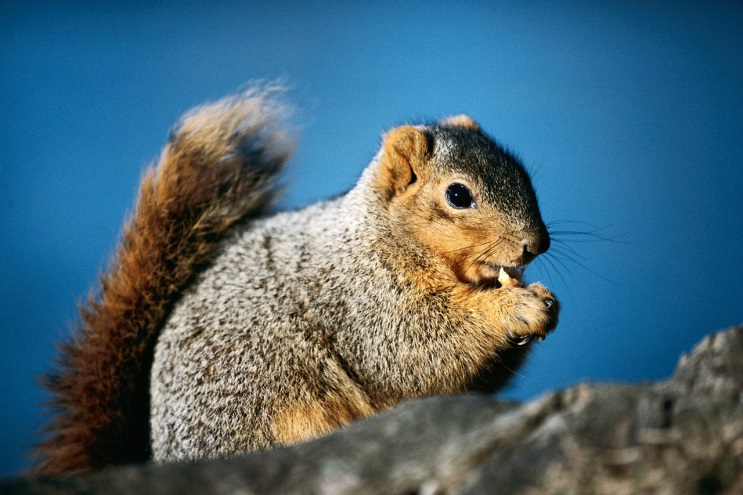 Ilustración uno
Ilustración dos
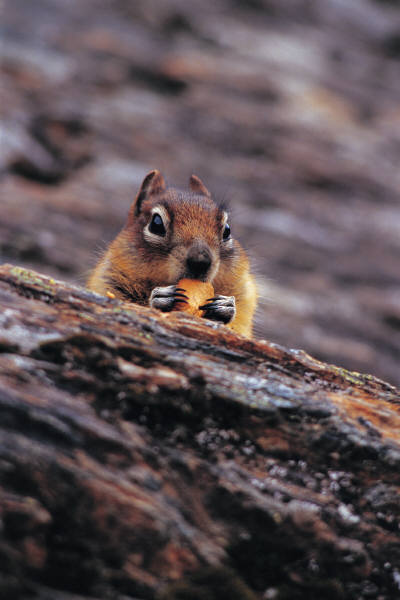 Las ardillas almacenan nueces y bellotas para el invierno. Muchas ardillas no hibernan en el invierno así que ellas necesitan la comida. También almacenan nueces, avellanas, y muchos otros frutos secos. También es bueno para los árboles tener animales pequeños que entierren sus semillas en el suelo.  Muchos árboles comienzan a crecer porque una ardilla  enterró una nuez.
Las ardillas son inteligentes y buscan la mejor forma de encontrar comida. Ellas son muy buenas encontrando atajos. Las ardillas pueden saltar  sobre casi cualquier  cosa mientras buscan comida.
29
¿De qué manera el autor introduce a los personajes? 
        
     
Los dos personajes en el pasaje son Castaño y Margarita.

Los personajes son introducidos como dos jóvenes ardillas.

Los personajes son mejores amigos.

Los dos amigos se divierten todo el verano.
¿Qué oración describe mejor la conclusión del pasaje? 


Margarita aceptó que Castaño siempre tuvo la razón. 

Castaño pasó todos los días recogiendo nueces. 

Margarita tenía mucha hambre en el invierno.

Margarita quería jugar pero Castaño no quería.
30
3. ¿Cómo se sentía Margarita al principio sobre Castaño recolectando nueces?   

Margarita estaba feliz de que Castaño estaba recolectando nueces. 

Margarita dijo que ellos podían comer las sobras que la gente dejara. 

Margarita estaba molesta porque Castaño no quería jugar.

Ella decidió jugar sola.
¿Cómo Castaño pensaba distinto a Margarita sobre recolectar nueces en el otoño? 

Castaño pensaba que el otoño era el tiempo para  recolectar nueces para el invierno, pero Margarita no pensaba así. 

Castaño quería jugar todo el otoño, pero Margarita quería recolectar nueces.

Margarita dijo que ellos tendrían suficiente comida en el otoño y Castaño estuvo de acuerdo con ella. 

Castaño y Margarita tomaron muchas siestas en el otoño.
31
5.  ¿Por qué no habían sobrantes de comida para comer en el invierno? 

Castaño enterró todos los sobrantes de comida en el otoño. 

Las ardillas no pudieron encontrar sobrantes de comida debajo de la nieve. 

Otros animales se comieron los sobrantes de comida. 

Las personas dejaron de venir al parque durante el invierno.
¿Qué información se encuentra en una ilustración que explica más las acciones de Castaño?

“Las ardillas son inteligentes y buscan la mejor forma de encontrar comida.”

“Muchos árboles comienzan a crecer porque una ardilla  enterró una nuez.”

“Las ardillas almacenan nueces y bellotas para el invierno.”

“Las ardillas pueden saltar  sobre casi cualquier  cosa mientras buscan comida.”
32
33
El ciclo de vida de la planta
1
 Todo ser viviente atraviesa cambios. Los seres vivientes pasan por diferentes etapas. Luego llegan al final de su ciclo de vida y mueren. Hay muchos tipos de plantas. Cada tipo de planta tiene su propio ciclo de vida.

2
Muchas plantas comienzan su ciclo de vida como una semilla. La semilla necesita ciertas cosas o no crecerá hasta ser una planta. A veces las semillas esperan dentro de la tierra hasta que puedan conseguir las cosas que necesitan. Ellas esperan por el calor del sol. Ellas esperan por el agua. Cuando ellas tienen lo que necesitan,  comienzan a crecer. Un retoño pequeñito saldrá de cada semilla. Los retoños se extienden hacia arriba hasta que se asoman a través de la tierra y hacia el aire.

3
Las plantas continúan creciendo cuando reciben la luz del sol y el agua. Los tallos crecen más altos y las hojas se abren. Más hojas y tallos crecen de los tallos principales. A las plantas adultas les salen flores. Las flores de muchas plantas producen frutos. La fruta tiene semillas en su interior para que más plantas nuevas puedan crecer.

4
Las plantas nuevas se parecen a sus plantas madres. Las semillas de una planta madre crecerán hasta ser el mismo tipo de planta como la madre. Cuando una semilla empieza a crecer, es el comienzo de otro ciclo de vida de la planta.
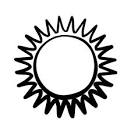 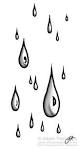 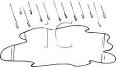 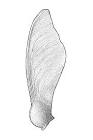 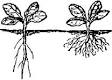 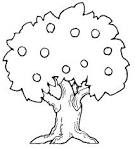 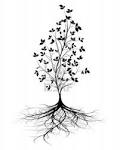 Ilustración del 
Ciclo de vida de la planta
Primero, una semilla cae al suelo.
Luego, el agua y la luz solar le ayudan a crecer.
Al final, producen frutos para que nuevas plantas puedan crecer.
Después, le crecen tallos y hojas.
34
9. ¿Cómo las plantas comienzan su ciclo de vida?

como una raíz

como una semilla

con agua

en el sol
10.  ¿Qué necesita una semilla para crecer?

agua y luz solar

comida

hojas y tallos

plantas
35
¿Qué oración explica qué hacen las semillas cuando empiezan a crecer? 

Hay muchas clases de plantas.

Un diminuto brote saldrá de cada semilla.

Las semillas necesitan ciertas cosas o ellas no crecerán.

Cada tipo de planta tiene su propio ciclo de vida.
¿Qué oración describe mejor un ciclo de vida? 

Las plantas necesitan ciertas cosas.

Las plantas esperan por el calor del sol. 

C.  Al final de su ciclo de vida, una planta muere. 

D.  Los seres vivientes pasan por diferentes etapas.
36
13.  Mira la Ilustración del Ciclo de vida de la planta. ¿Por qué las plantas producen frutos?

En la última parte de la ilustración.

La planta produce frutos para que nuevas semillas puedan crecer.

Una semilla cae al suelo.

Las personas disfrutan comer los frutos.
14.  ¿Qué oración en la Ilustración del Ciclo de vida de la planta explica qué sucede cuando las plantas obtienen lo que necesitan para crecer?

Una semilla cae al suelo.

El agua y la luz solar le ayudan a crecer.

Le crecen tallos y hojas. 

Producen frutos para que nuevas plantas puedan crecer.
37
38
18. Un estudiante está revisando este párrafo y quiere añadir una oración para explicar por qué Margarita estaba triste. Lee el párrafo.
W.2.2b Revisar un escrito breve (elaboración: desarrollo de un tema) -Objetivo 3b

Margarita subía y bajaba los árboles más altos. Ella corría a lo largo del tope de la valla. Ella tomó muchas siestas. Luego vino el invierno. Margarita estaba muy triste.  

    ¿Qué oración terminaría mejor el párrafo?
Hacía mucho frío y nadie quería jugar.

Subir y bajar los árboles más altos ya no era tan divertido como antes.

Ella había jugado todo el otoño en lugar de recolectar nueces para el invierno.

Su amigo Castaño se había ido.
`
39
19. Revisa la oración a continuación. ¿Qué palabra significa casi lo mismo que la palabra subrayada? 
          
         
 Las plantas son necesarias para nuestro medioambiente.

bonitas

verdes

hermosas

importantes
L.2.3a –utilizando lenguaje formal, Objetivo  8
20. ¿Qué oración utiliza las mayúsculas correctamente?                                                                  


 Margarita y castaño enterraron bellotas en hillsboro.

 Margarita y Castaño enterraron bellotas en hillsboro.

 Margarita y Castaño enterraron bellotas en Hillsboro.

 margarita y castaño enterraron bellotas en hillsboro.
L.2.2a –mayúsculas, Objetivo  9
40
Instrucciones para el estudiante

Parte 2:
Tarea de rendimiento

1.    Planifica tu escrito. Puedes utilizar tus notas y tus respuestas. Utiliza el organizador gráfico que aparece más adelante para planificar tu escrito.

2.    Escribe–Revisa y Edita tu primer borrador.  Tu maestro te proporcionará papel.

3.   Tu clase irá de excursión al parque. Tu irás encontrando plantas que están en diferentes etapas de sus ciclos de vida. Cuando regreses a la clase, escribirás un artículo sobre lo que encontraste, y cómo las diferentes etapas del ciclo de vida de una planta pueden o no afectar a las ardillas en el parque.
Cómo serás calificado
41
42
43
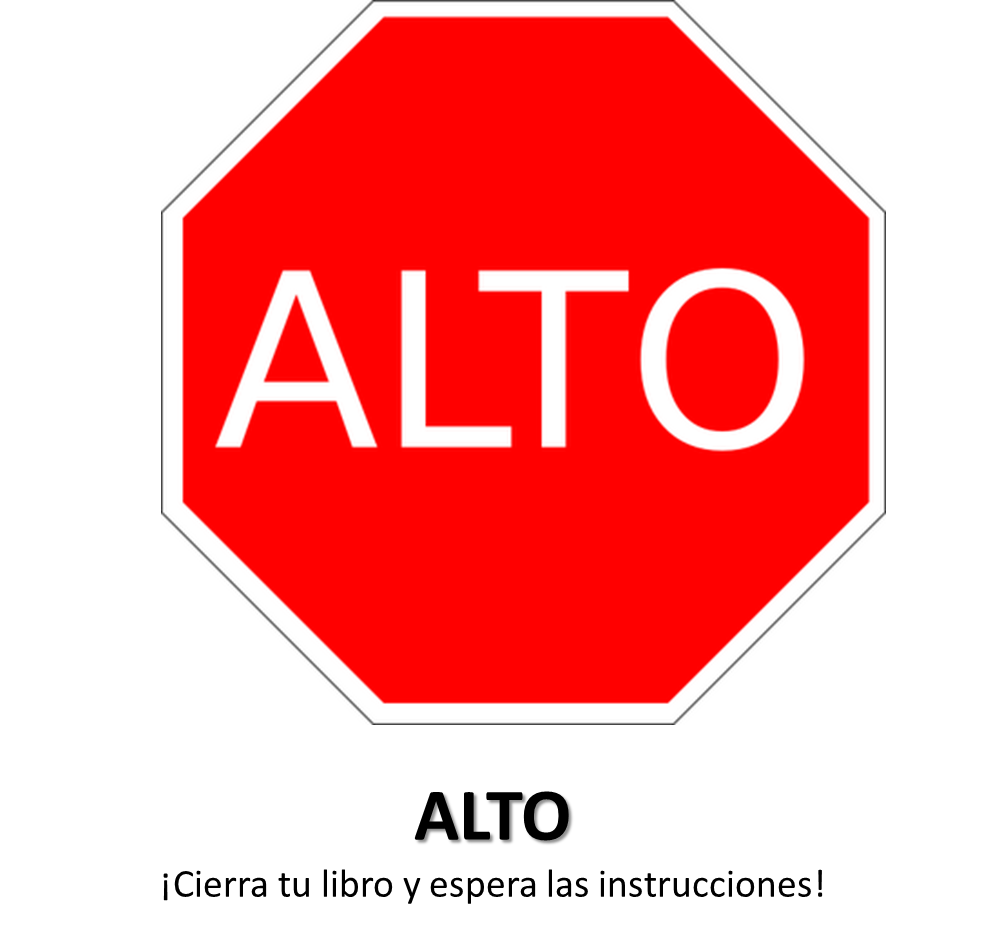 44
Colorea la casilla verde, si tu respuesta estaba correcta.  Colorea la casilla roja, si tu respuesta estaba incorrecta.
45